День СоборностіУкраїни
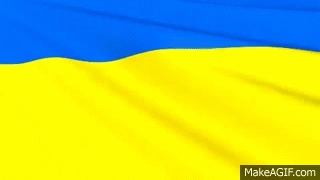 «Україна соборна. Разом до Перемоги!»
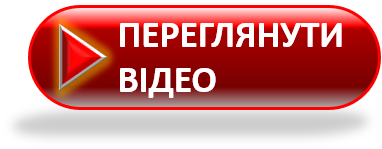 Повну озвучену презентацію 
дивіться у відеоуроці
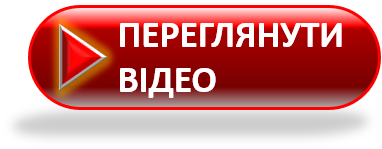 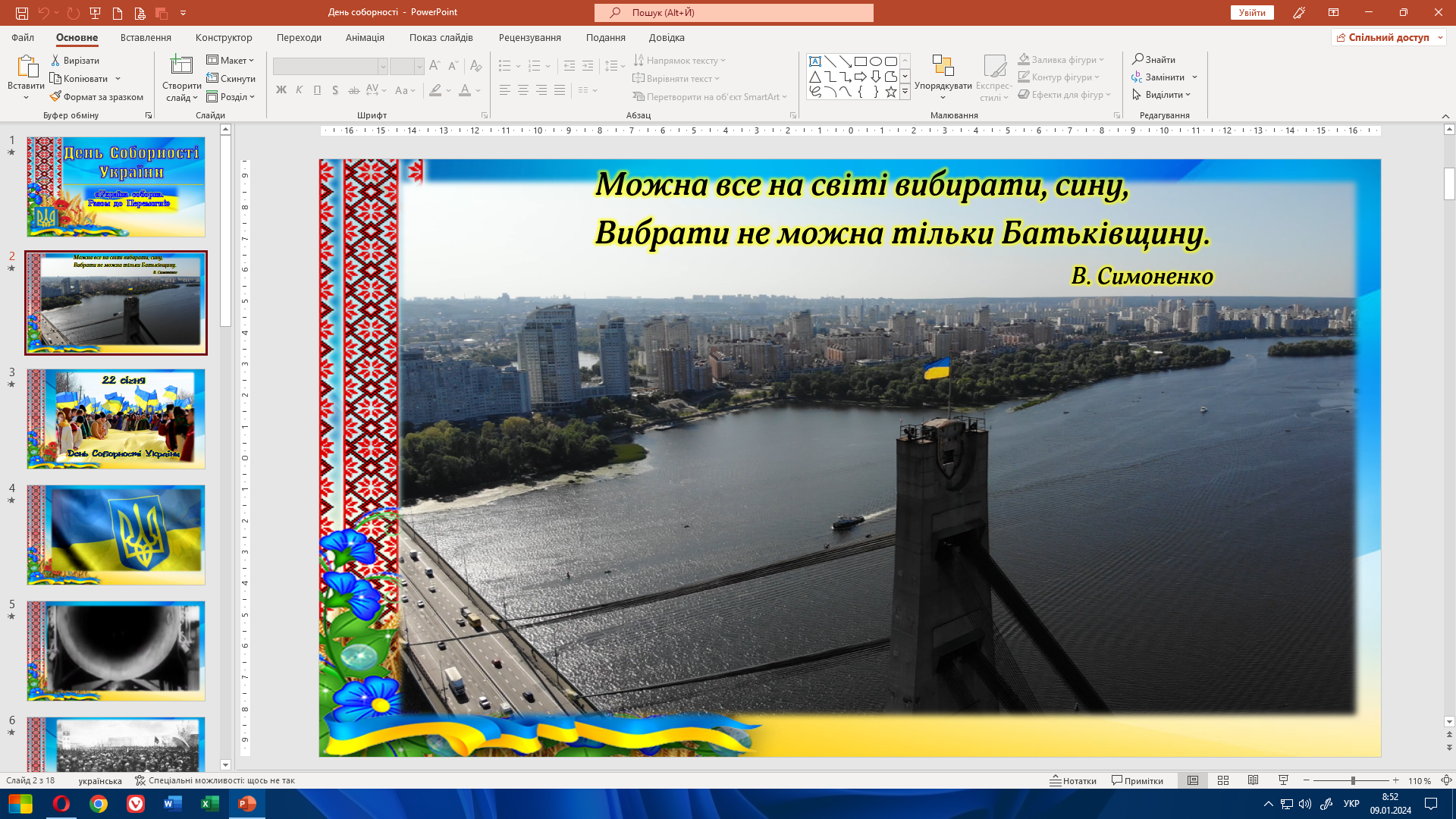 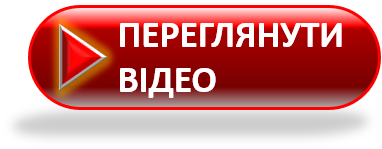 22 січня
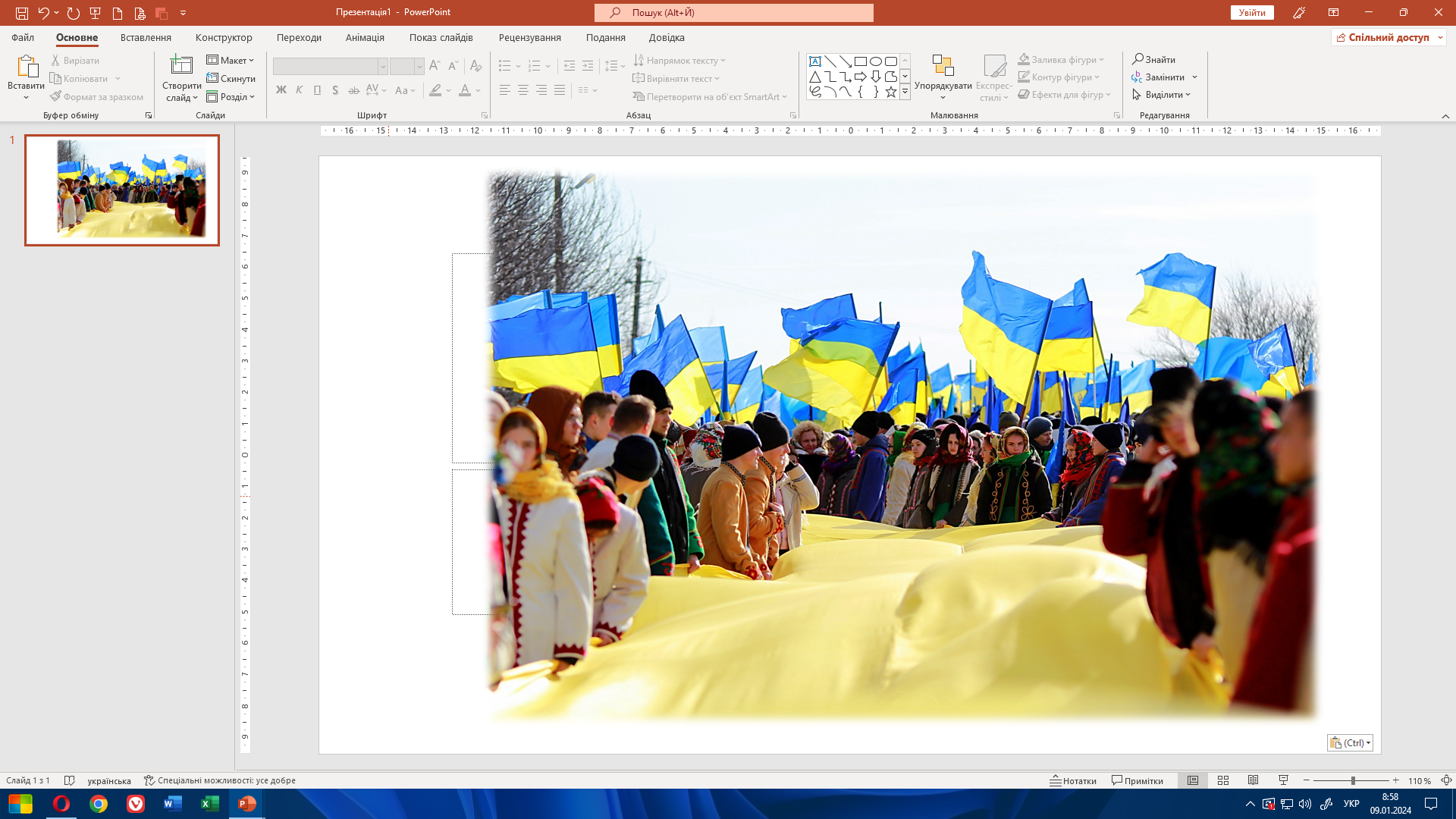 День Соборності України
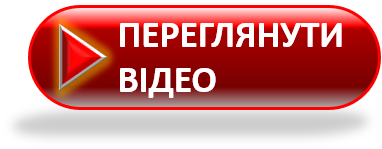 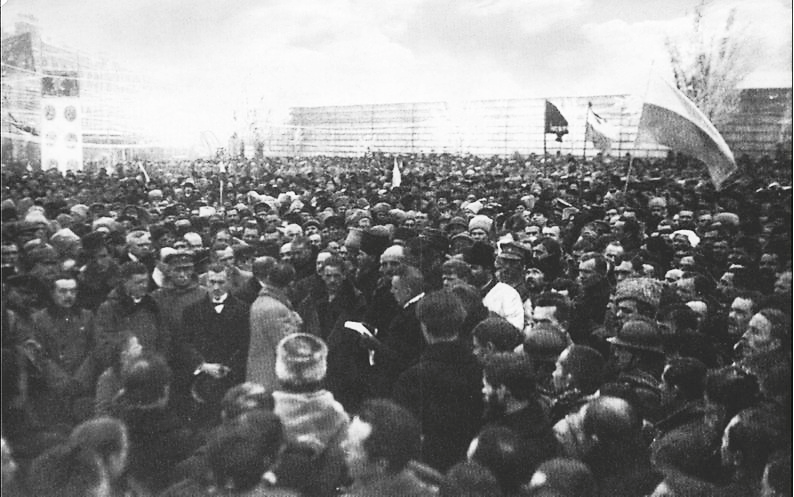 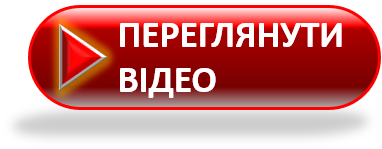 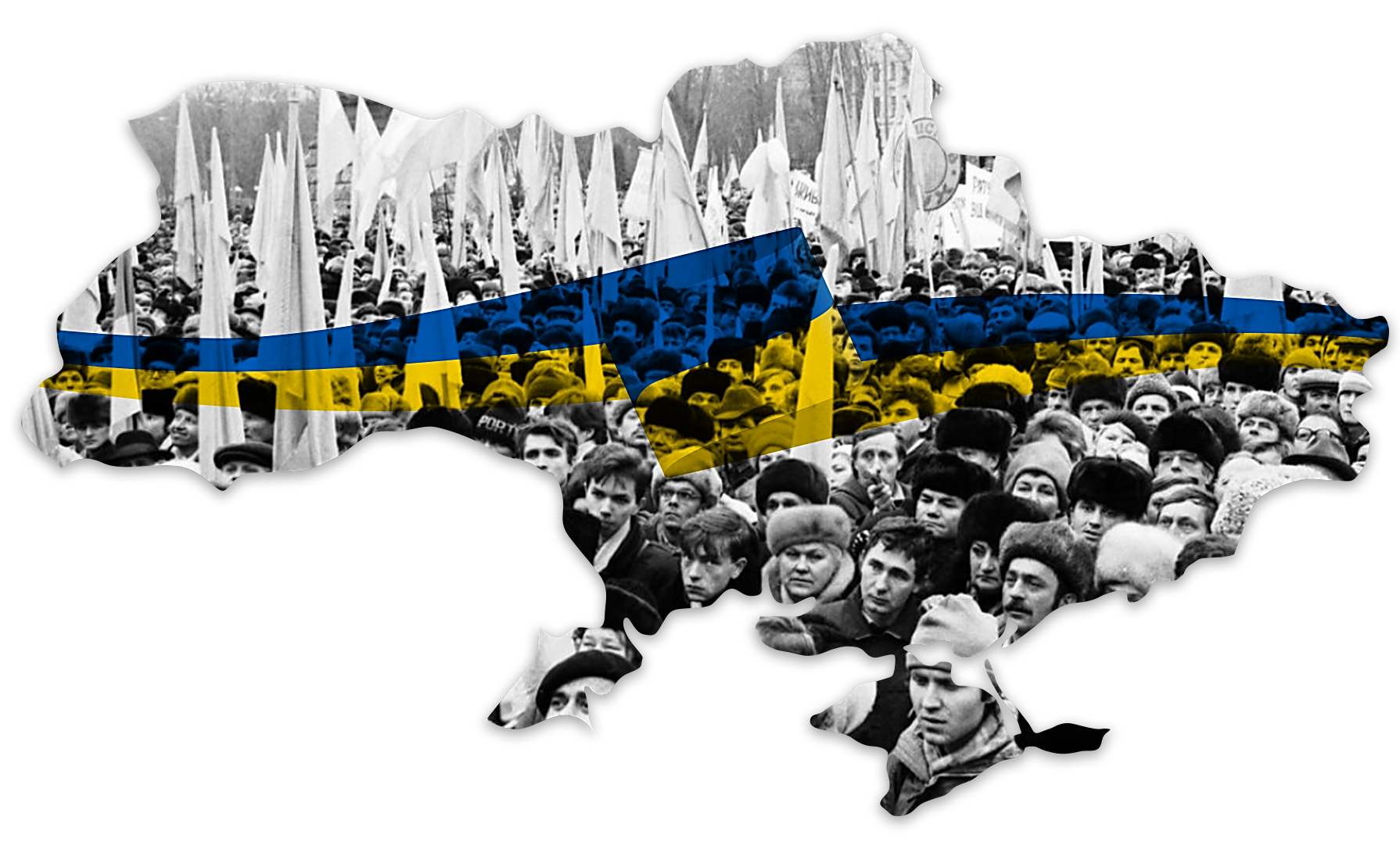 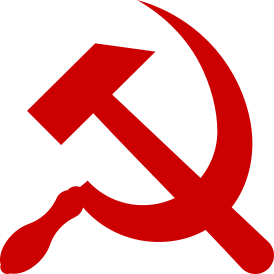 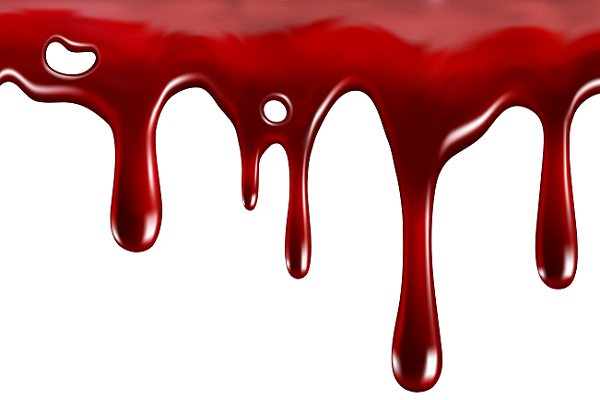 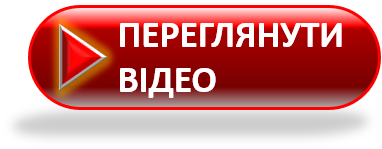 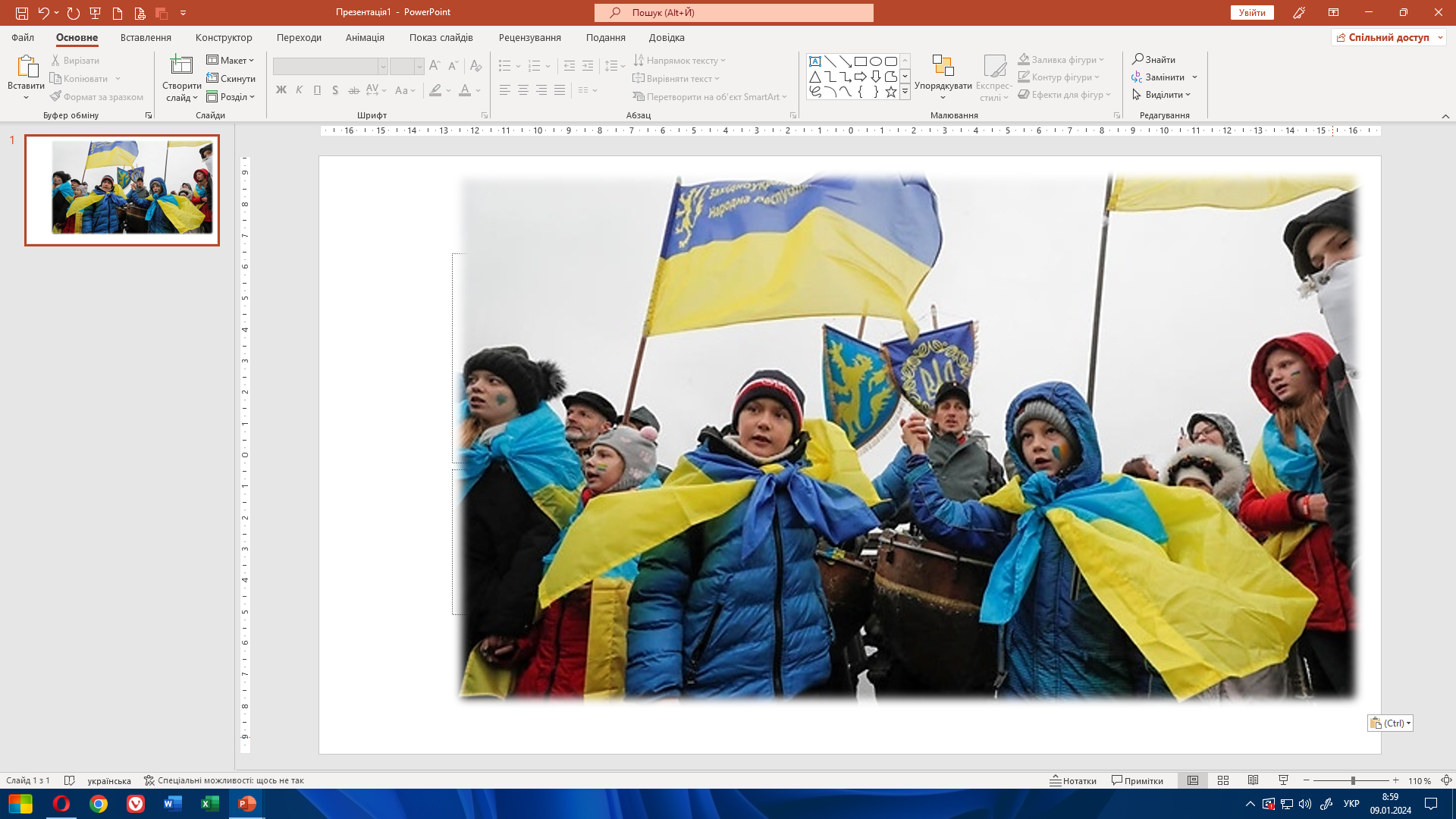 Соборність
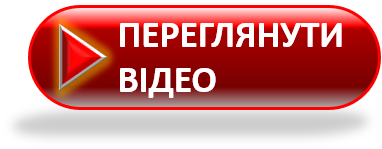 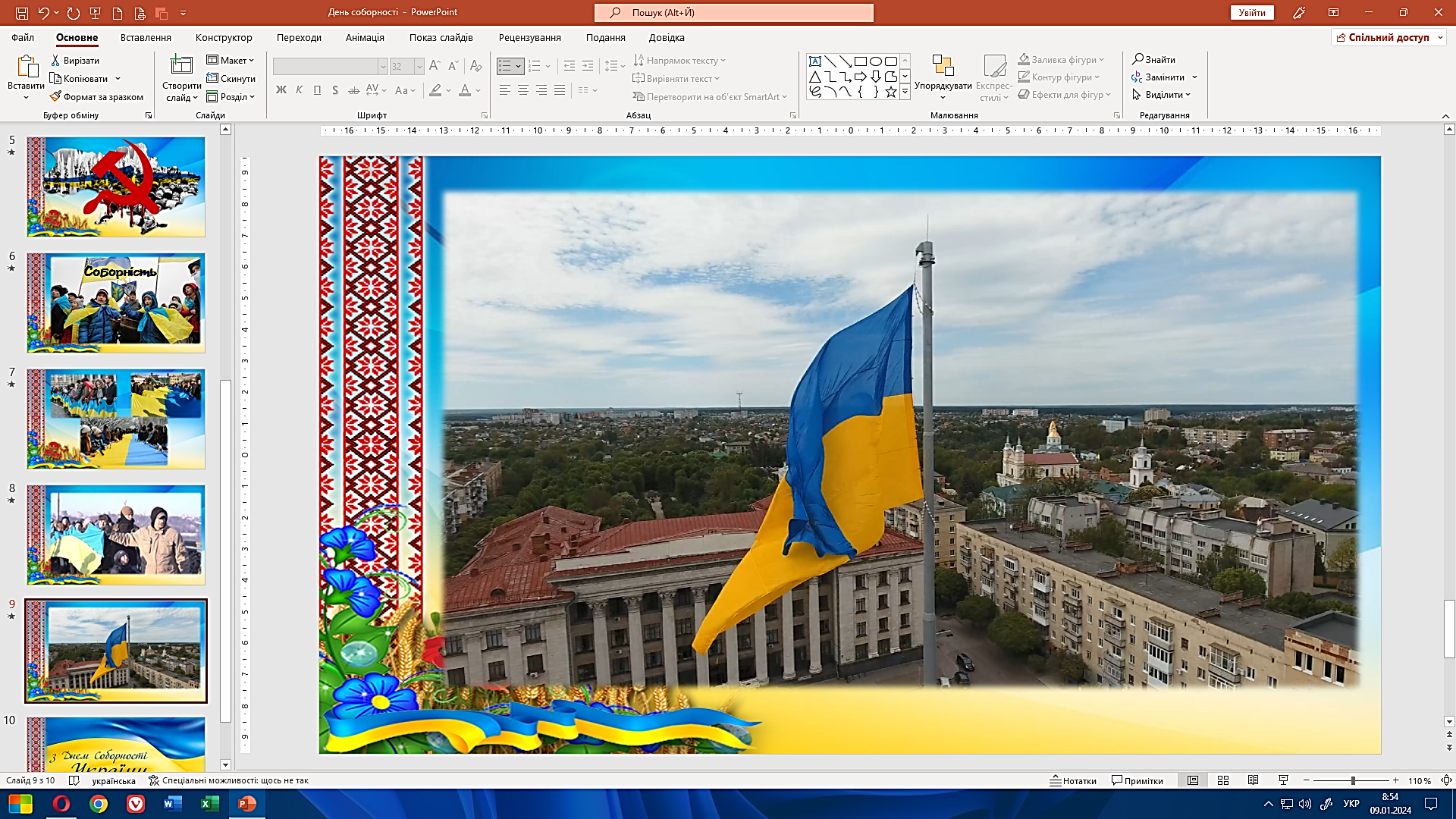 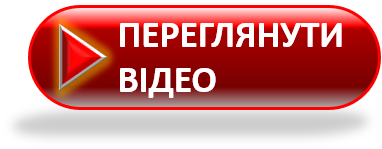 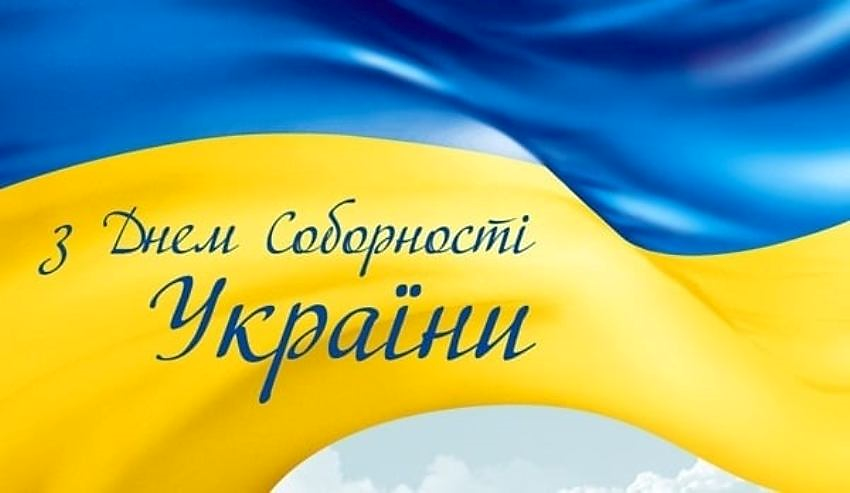 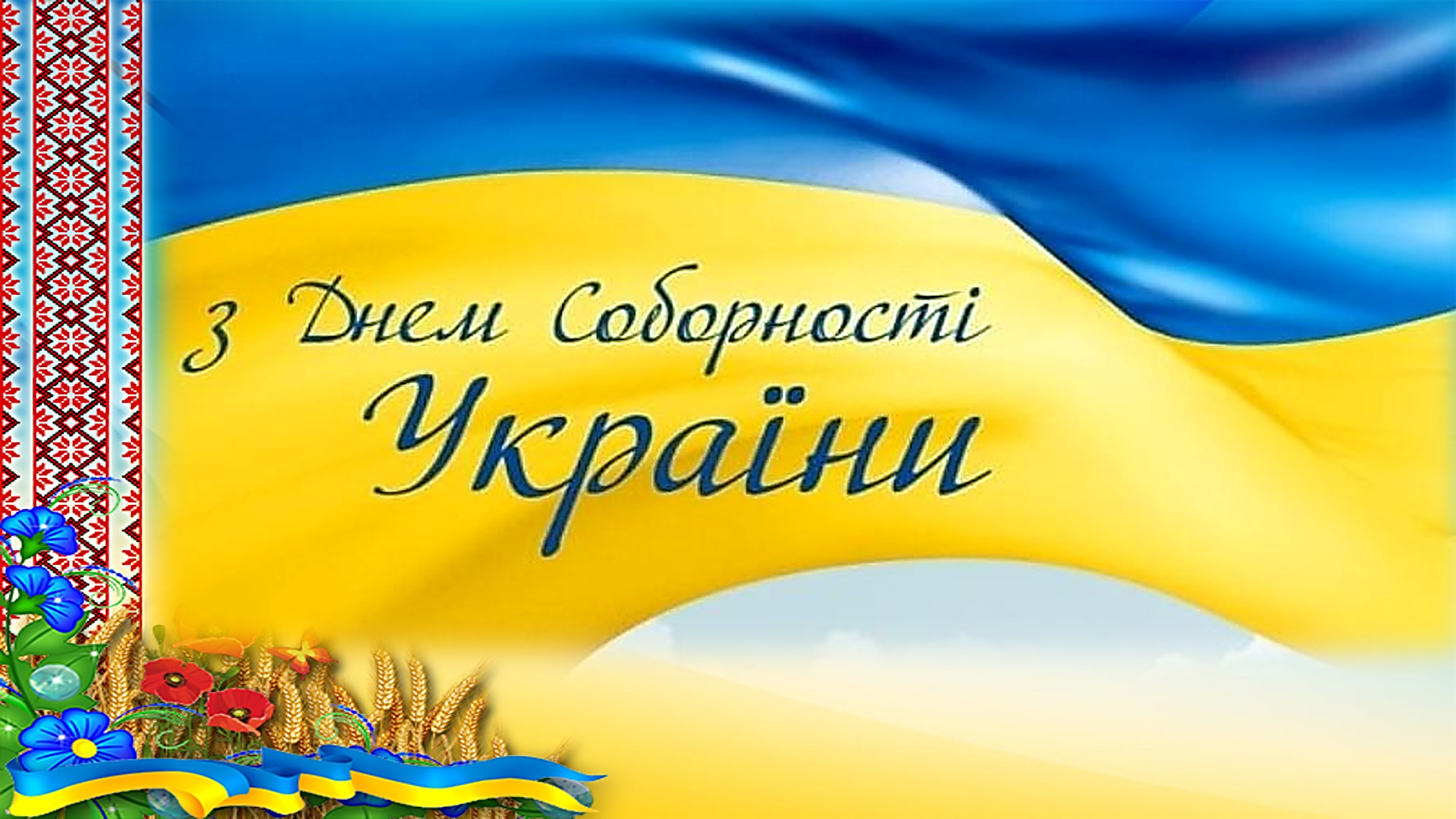 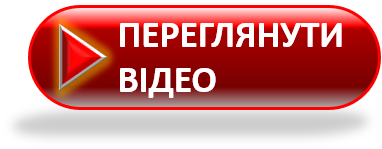